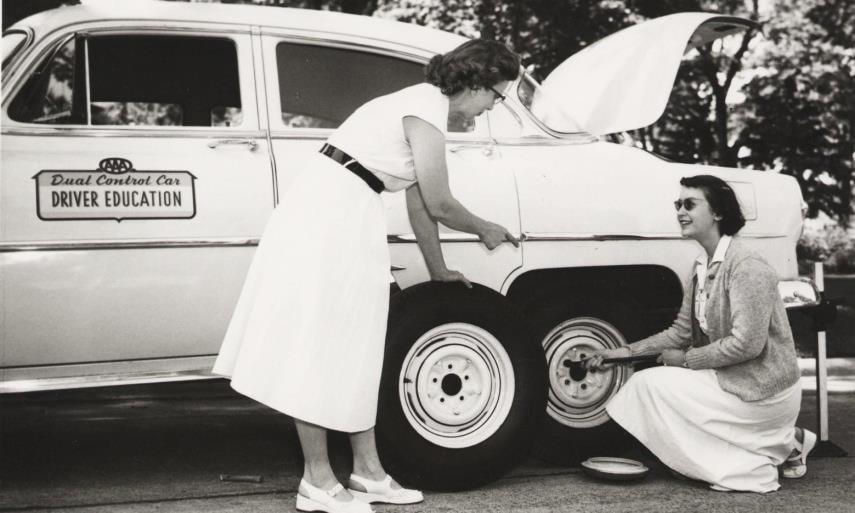 Effective Training
Understanding and Assisting Adult Learners

Karen Vaias, MLIS & Jeff Teichmann, MLIS
Pedagogical
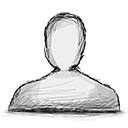 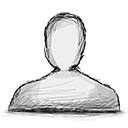 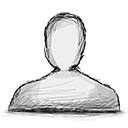 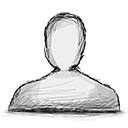 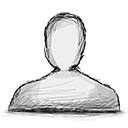 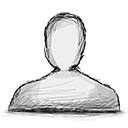 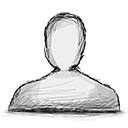 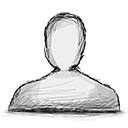 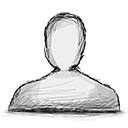 Andragogical
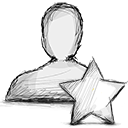 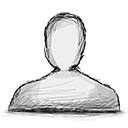 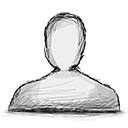 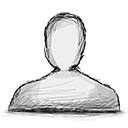 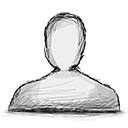 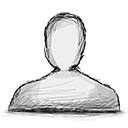 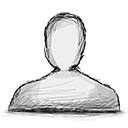 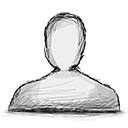 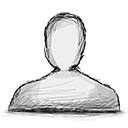 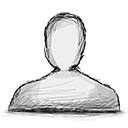 The Adult Learner is…
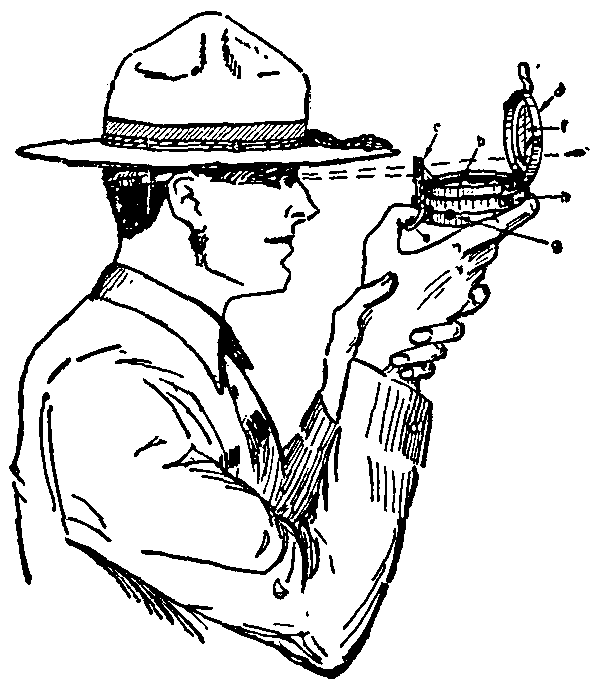 Self Directed
The Adult Learner is…
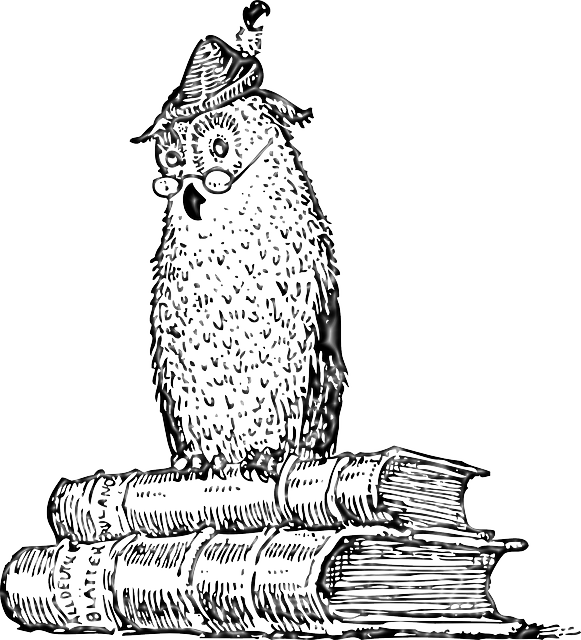 Experienced & Knowledgeable
The Adult Learner wants to…
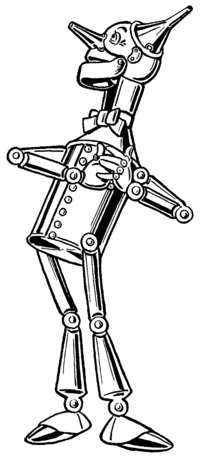 Learn in Order to Succeed
The Adult Learner wants…
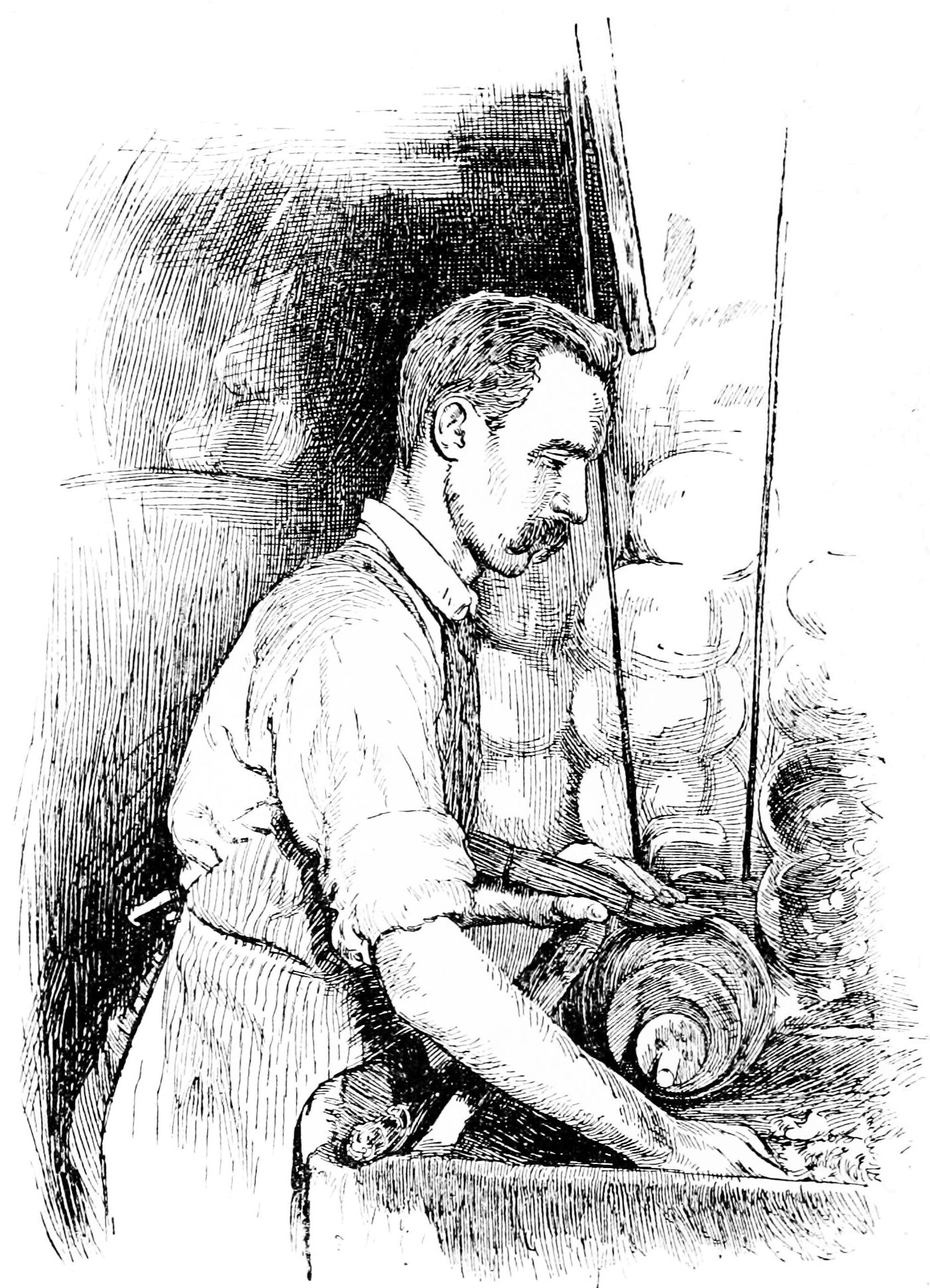 Immediate, Real-World Applications
The Adult Learner is…
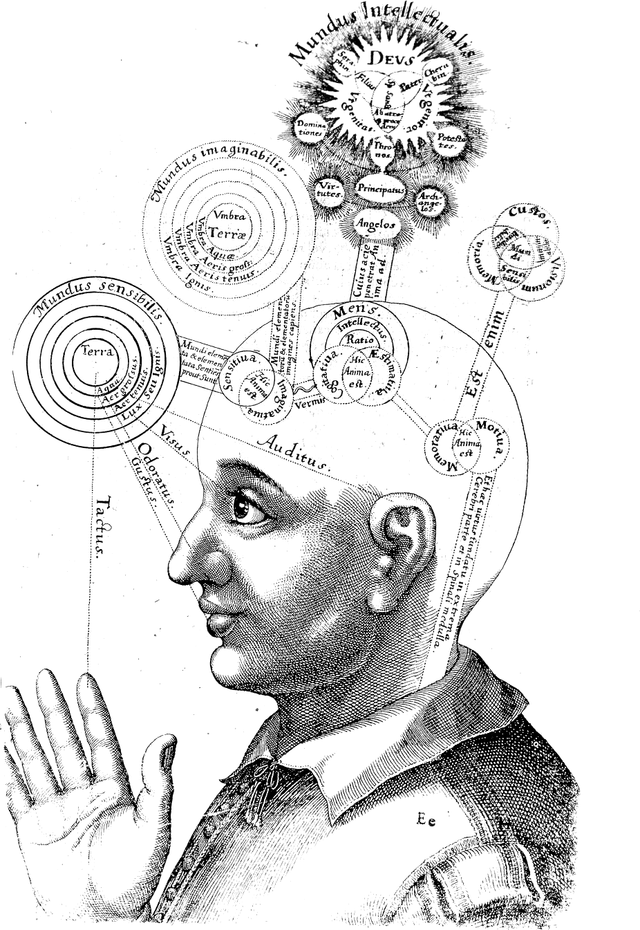 Influenced by Many Internal Factors
Feelers
[Speaker Notes: Feelers are people-oriented
They tend to do well in open, unstructured learning environments.  
They like group activities

Text message:
Who needs the instructions?
Is it an emergency?
Does our user have any physical limitations that makes texting difficult?]
Observers
Thinkers
Doers
Perceptual Modalities
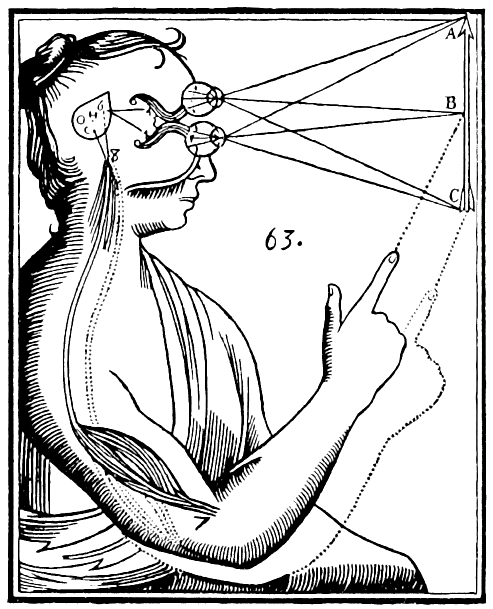 What else affects learning?
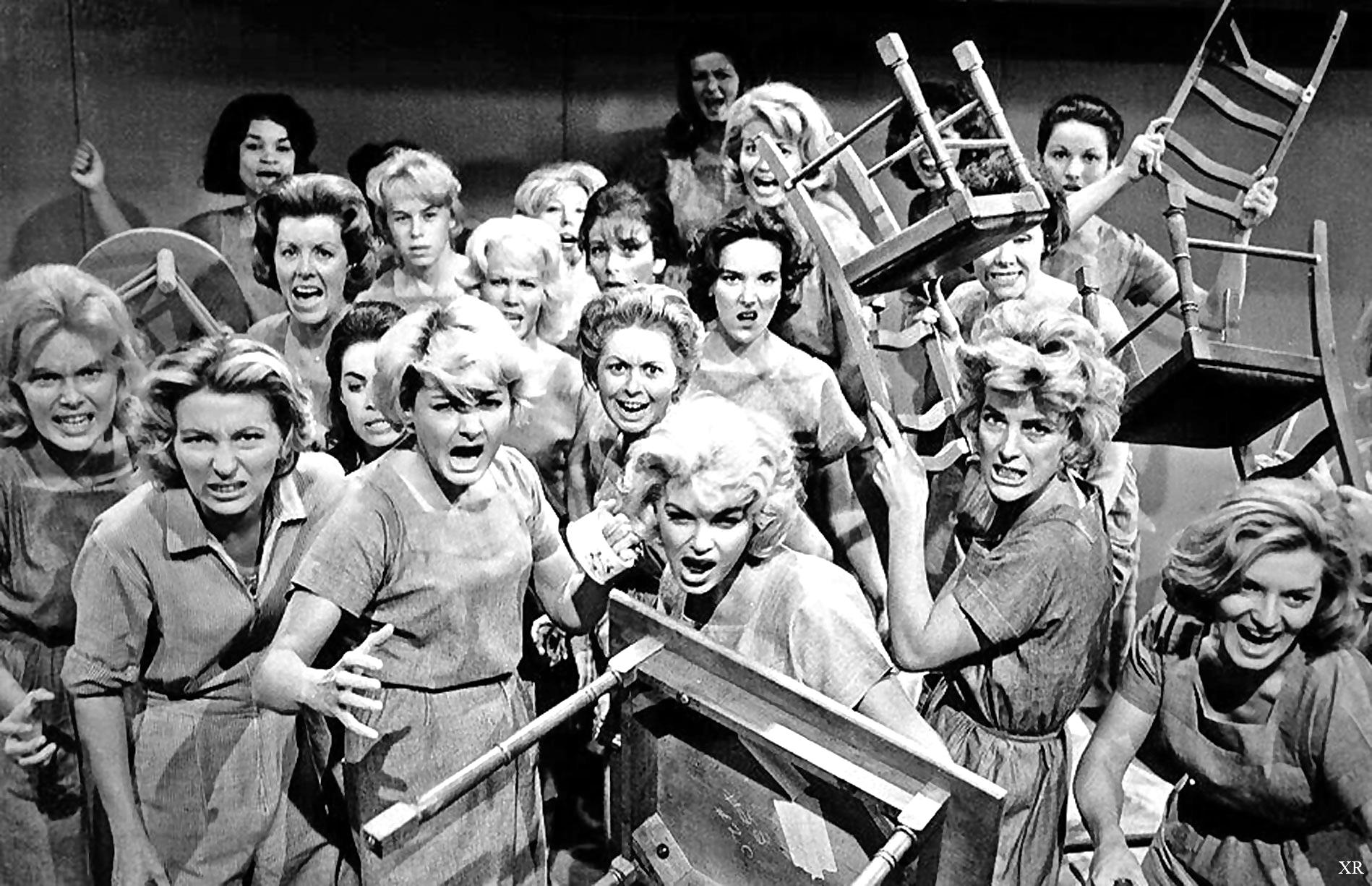 Cognitive Overload
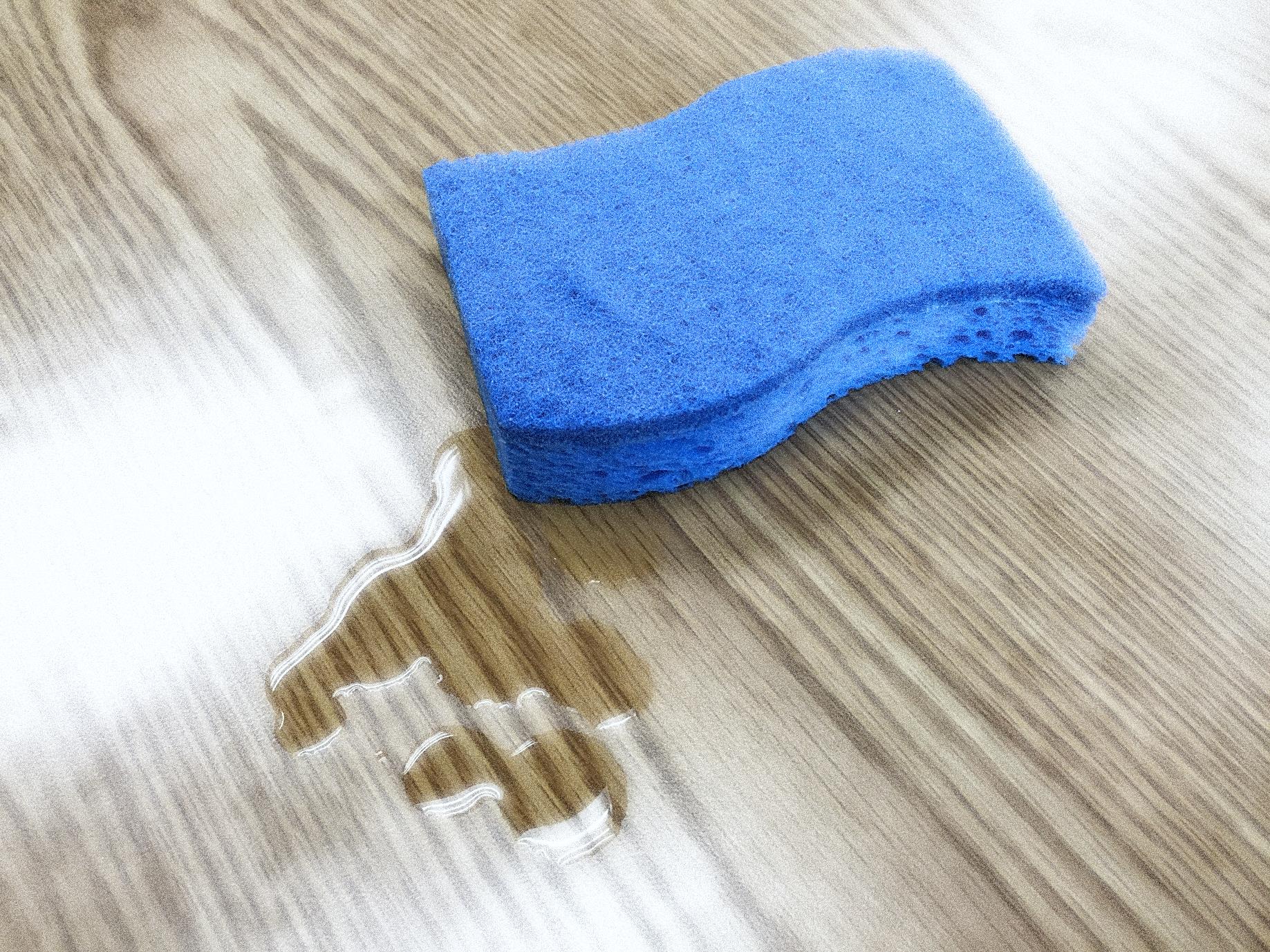 [Speaker Notes: Our minds are like sponges
We can absorb a lot, but eventually we become saturated
To avoid overload: 
Avoid solid lecture; let visual aids assist you in summarizing; chunk or bundle info.]
Origami!
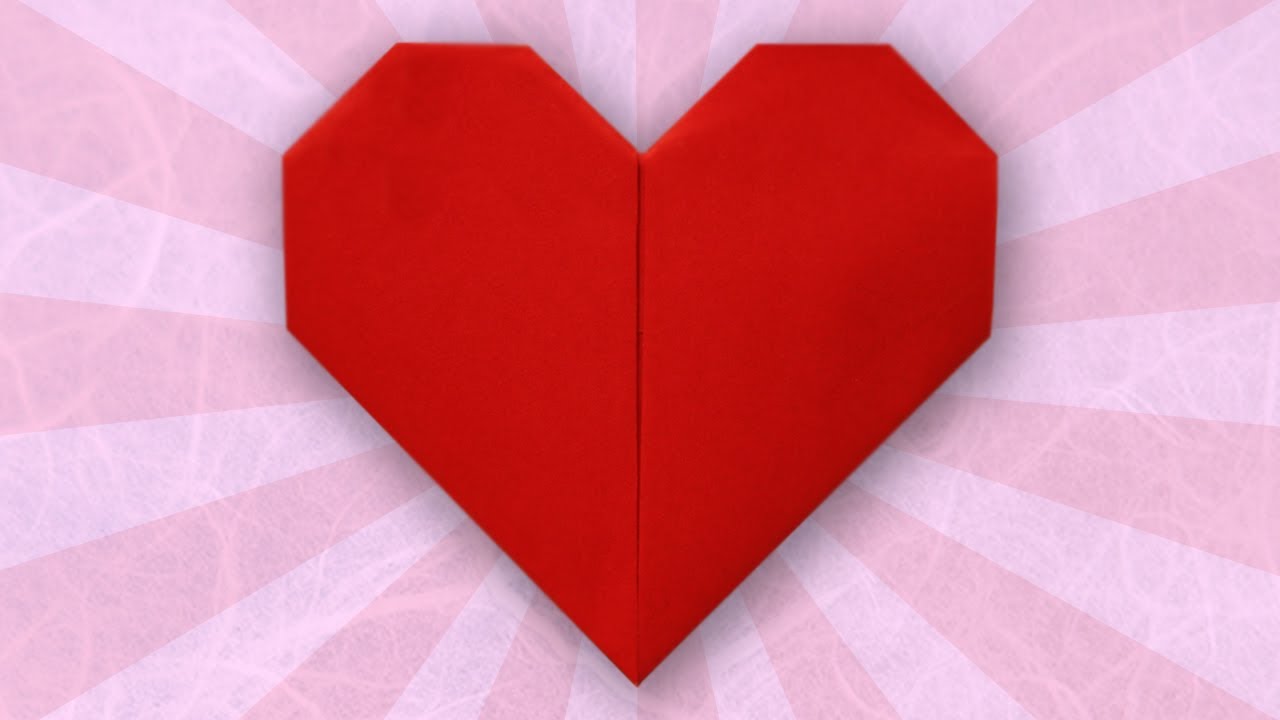 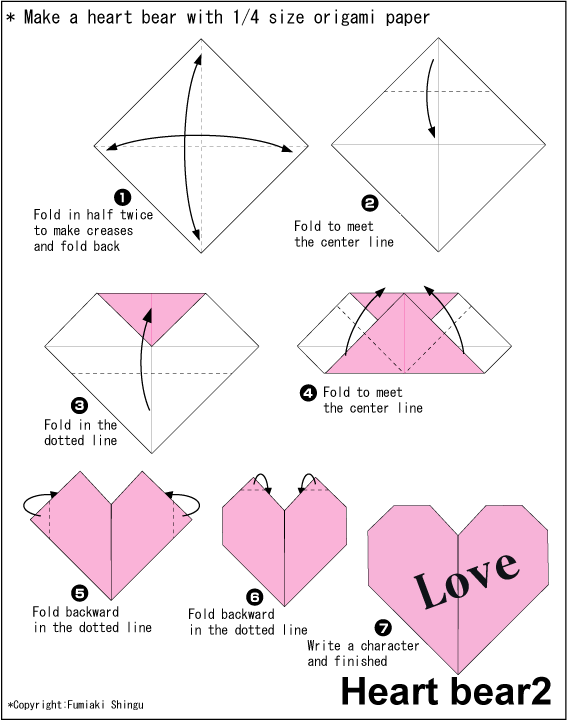 Instructional styles
Factors 
Personal Biases
Environment
Content
Preferred style
Personal biases
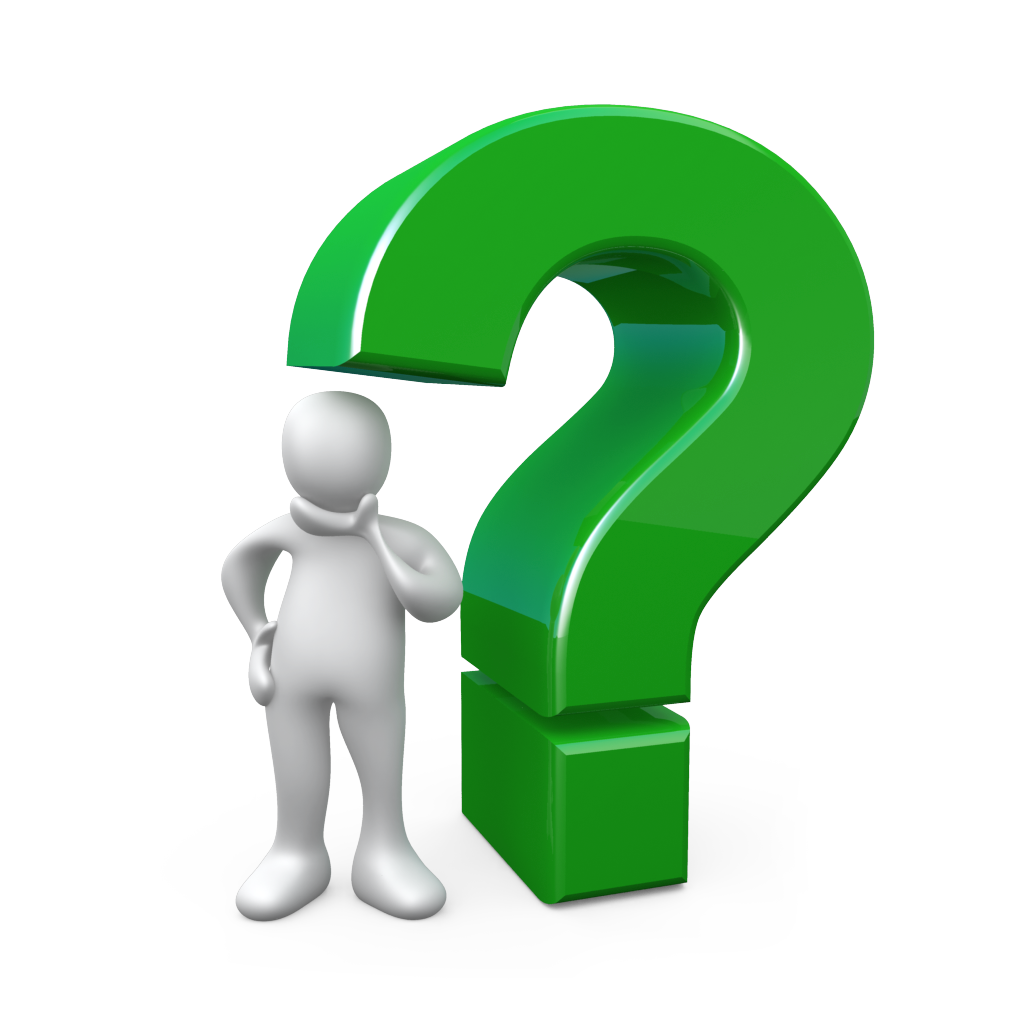 Environment
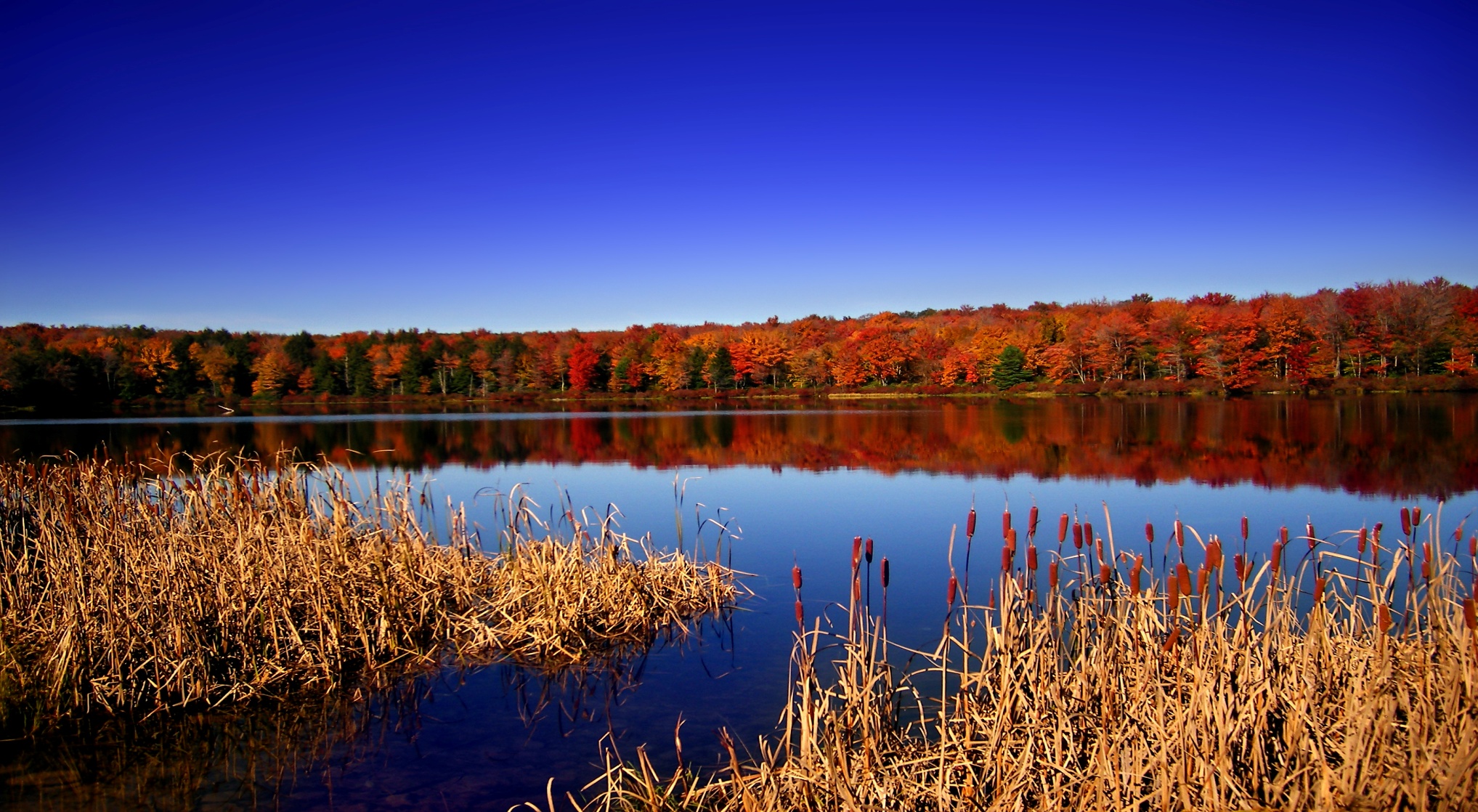 Content
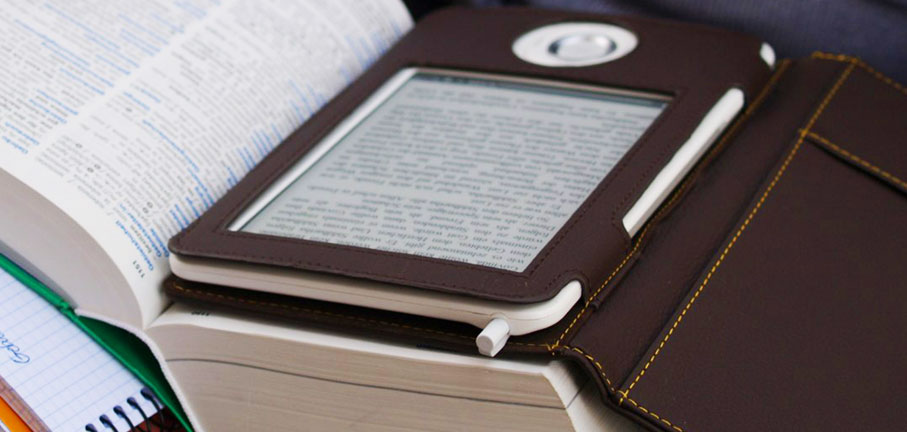 Preferred Style
Coach
Seller
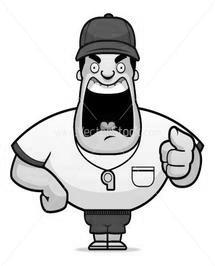 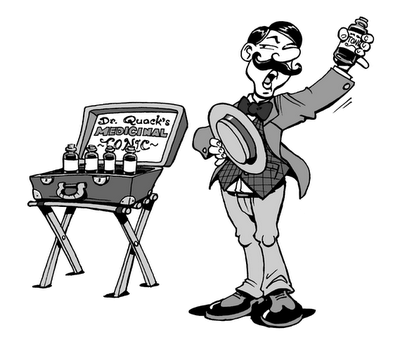 Professor
Entertainer
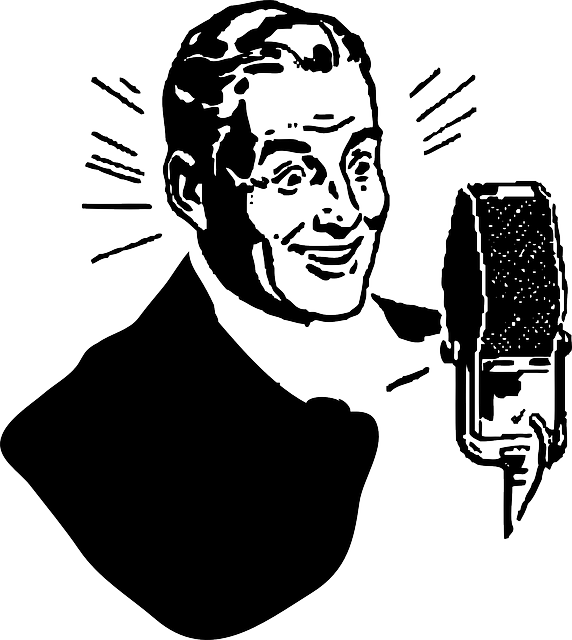 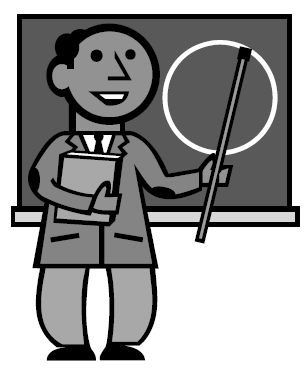 Preferred Style
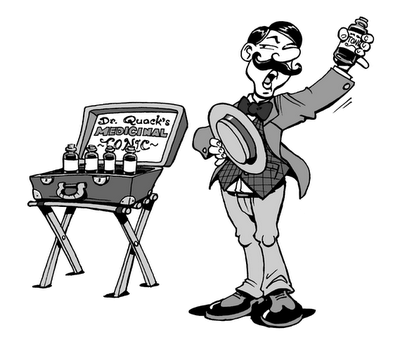 Seller
Task oriented
Taskmasters
Main concern = content
Informal & rigid
Preferred Style
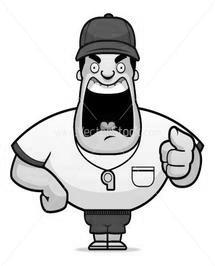 Coach
Learner oriented
Facilitators
Main concern = results
Informal & flexible
Preferred Style
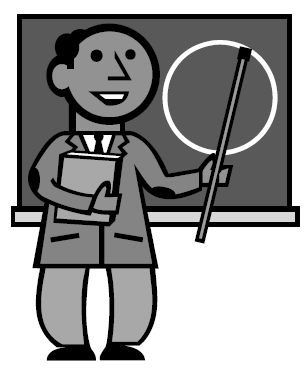 Professor
Instructor oriented
Lecturers
Main concern = delivery
Formal & rigid
Preferred Style
Entertainer
Relations oriented
Role Model
Main concern = feelings
Formal & flexible
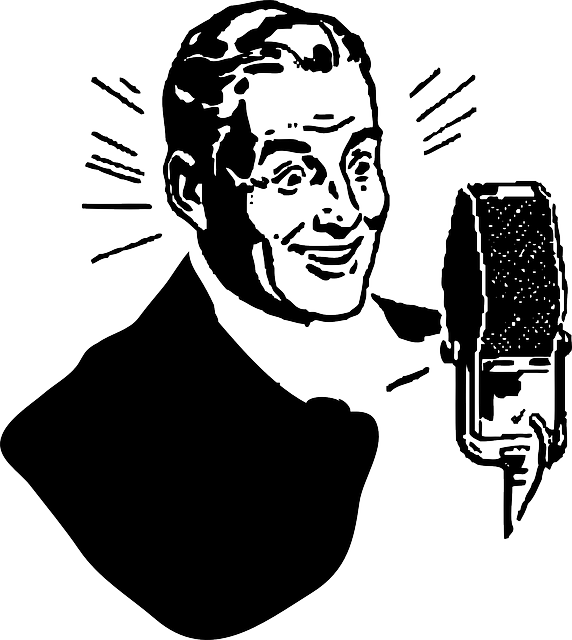 Preferred Style
Seller
Task oriented
Taskmasters
Main concern = content
Informal & rigid
Coach
Learner oriented
Facilitators
Main concern = results
Informal & flexible
Learners
Professor
Instructor oriented
Lecturers
Main concern = delivery
Formal & rigid
Entertainer
Relations oriented
Role Model
Main concern = feelings
Formal & flexible
Instructor
Content
Learning
Conclusion
Learners
Instructor
Content
Learning
Resources
Lawson, Karen. The Trainer’s Handbook, 2nd ed., 2006.  Pfeiffer, San Francisco, CA.

Instructional Style Diagnosis Inventory. 
	From The Trainer’s Handbook.
Effective TrainingUnderstanding and Assisting Adult Learners
Karen Vaias, MLIS
kvaias@bernards.org

Jeff  Teichmann, MLIS
jteich@rci.rutgers.edu